Контрольная работа по лексике и фразеологии
Тест 
 6 класс
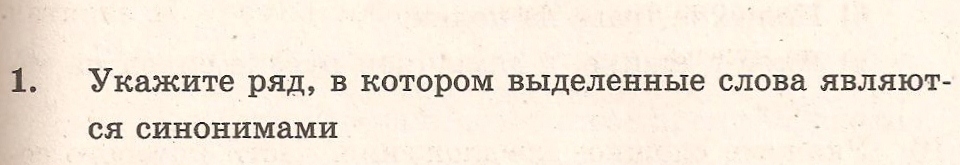 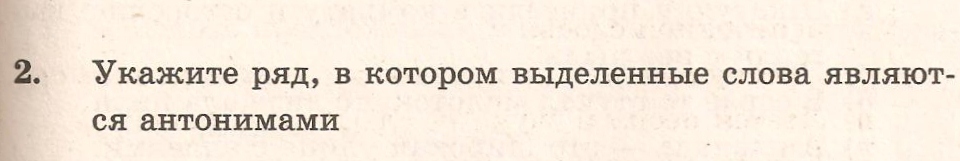 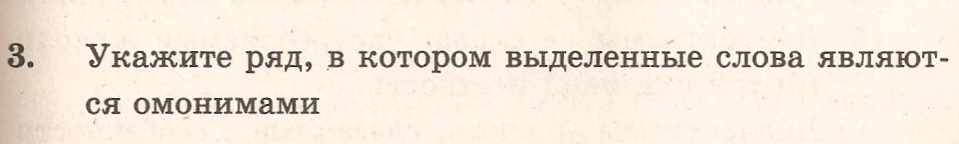 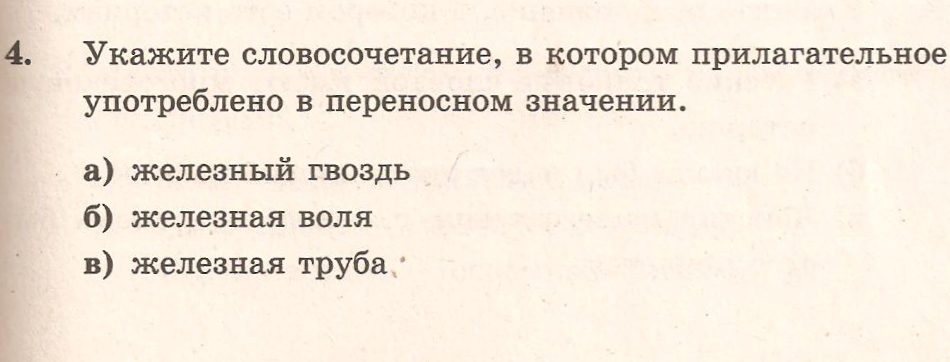